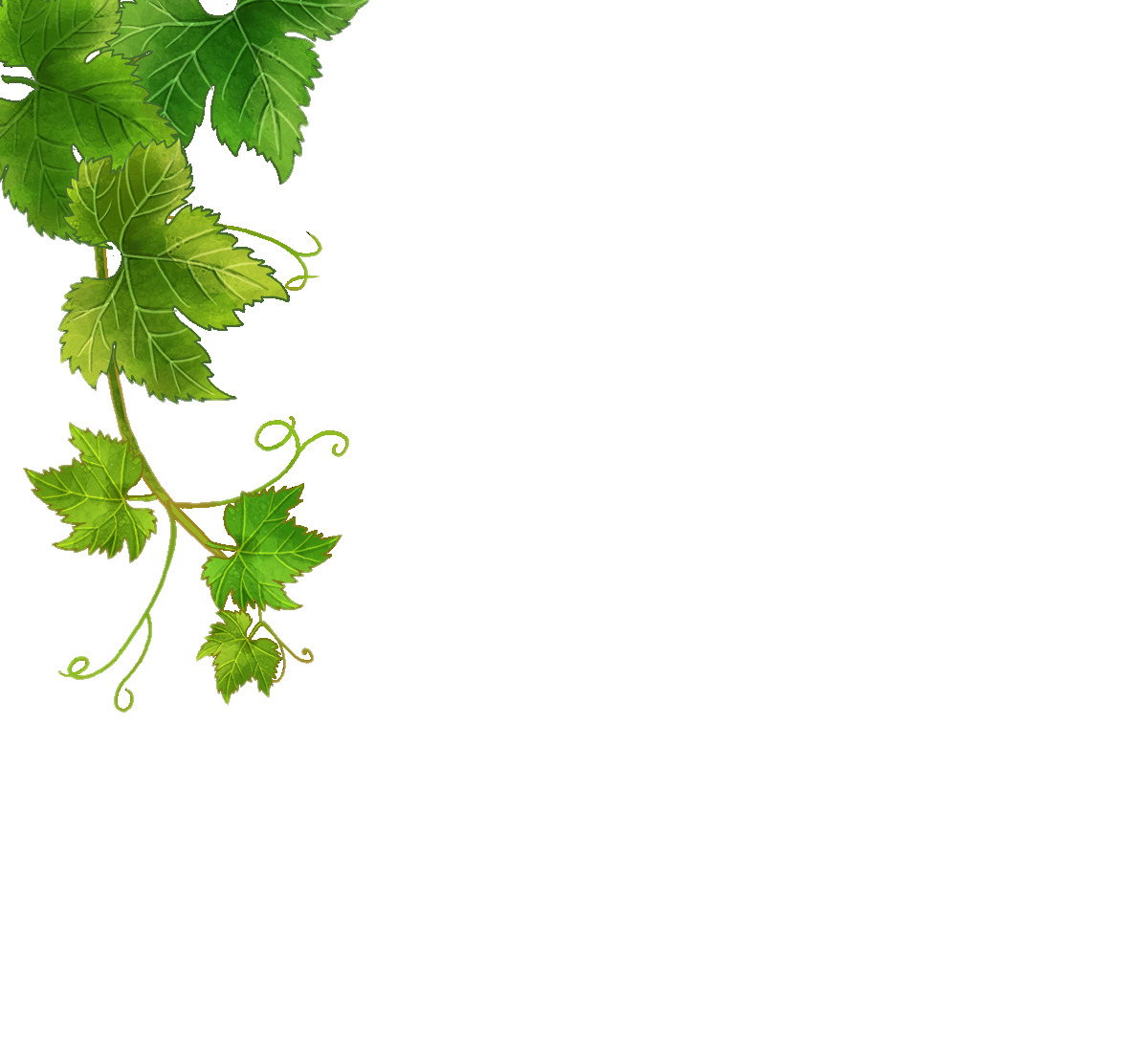 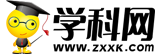 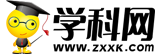 2025年中考物理基础知识复习课件
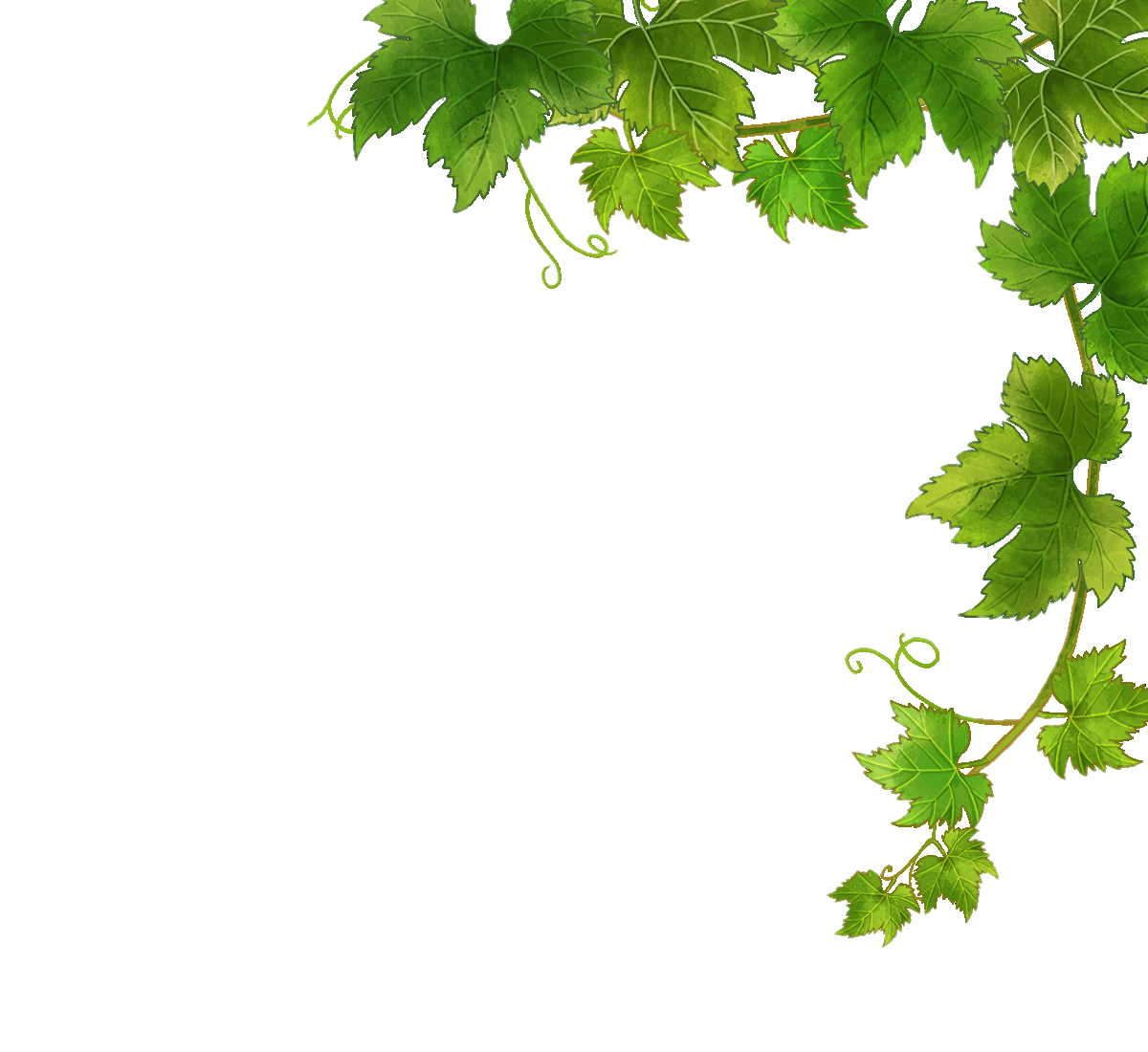 第13讲 热机 热机效率
五、热机
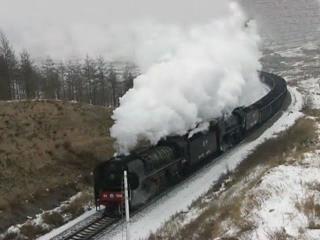 蒸汽机车
热机
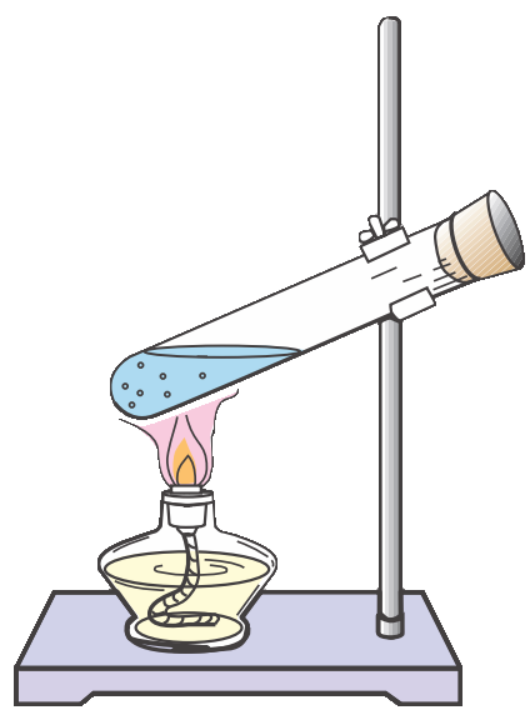 1．热机：
利用内能做功的机械。
内能转化为机械能
热机的工作原理：
2、热机的种类：
蒸汽机、汽轮机、喷气发动机、火箭发动机、内燃机等。
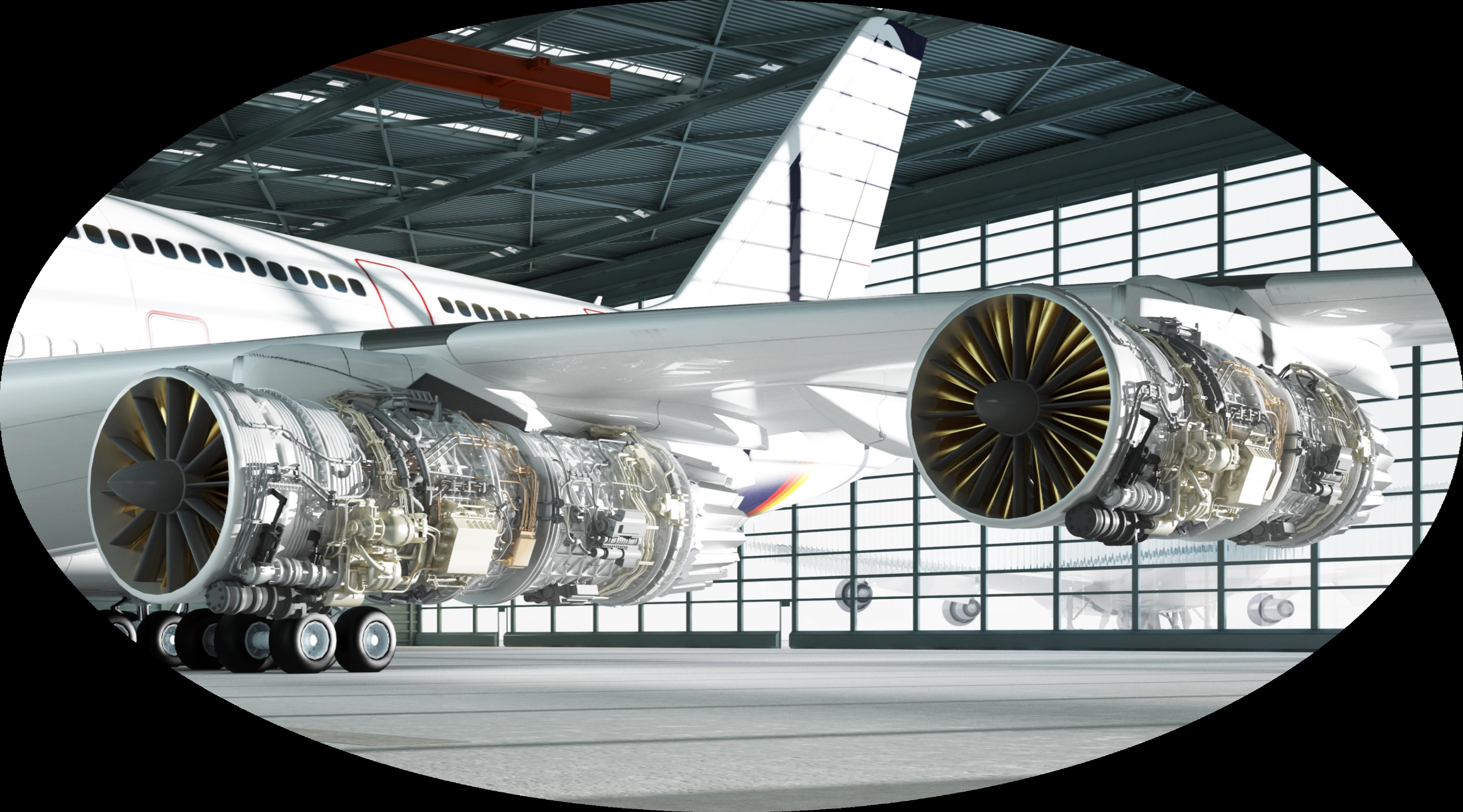 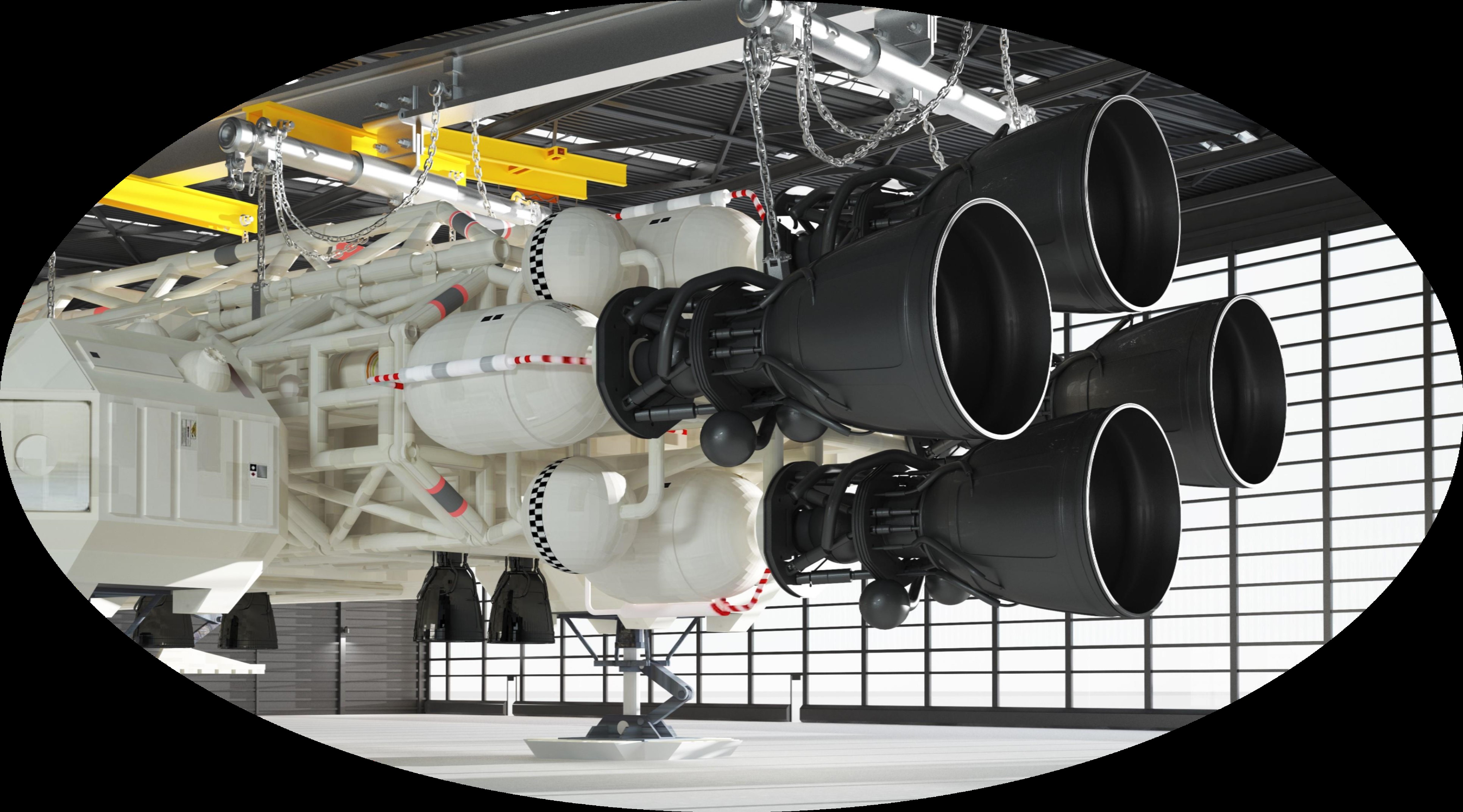 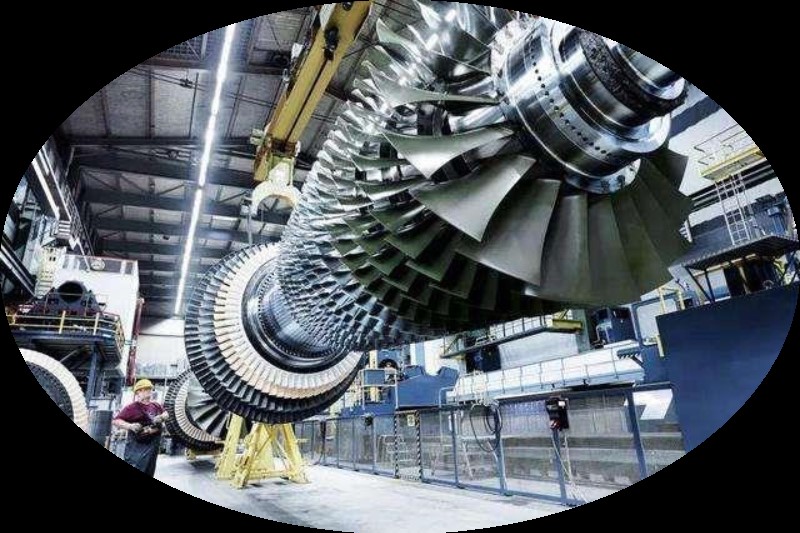 喷气发动机
火电站的汽轮机
火箭发动机
2、内燃机
燃料直接在发动机汽缸内燃烧产生动力的热机叫做内燃机
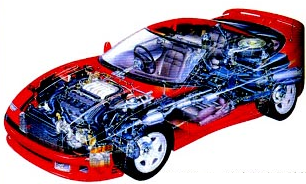 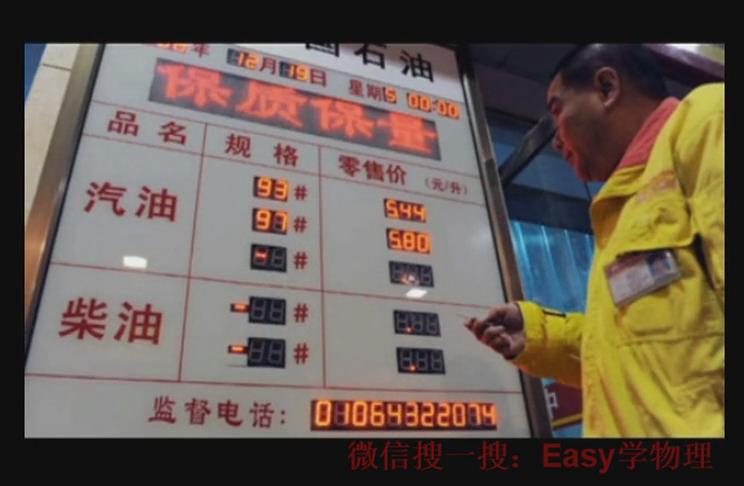 内燃机分为汽油机和柴油机，分别用汽油和柴油作燃料
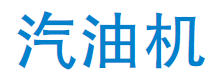 1．构造
2．工作原理
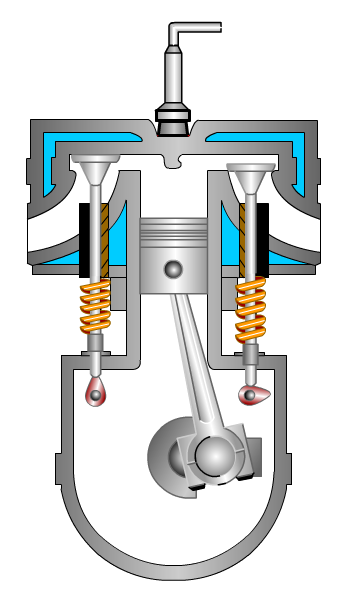 火花塞
气缸
汽油在汽缸里面燃烧时生成高温高压的燃气，推动活塞做功，把内能转化为机械能。
进气门
排气门
活塞
连杆
曲轴
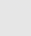 3．汽油机的工作过程
演示：气体扩散的实验
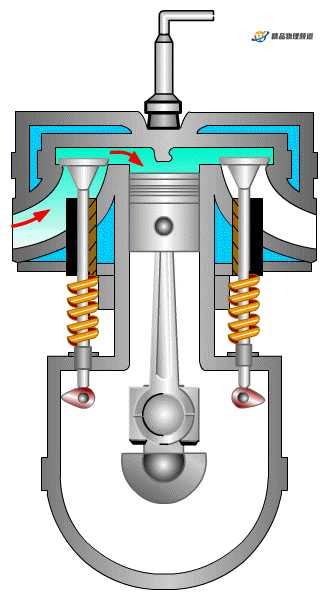 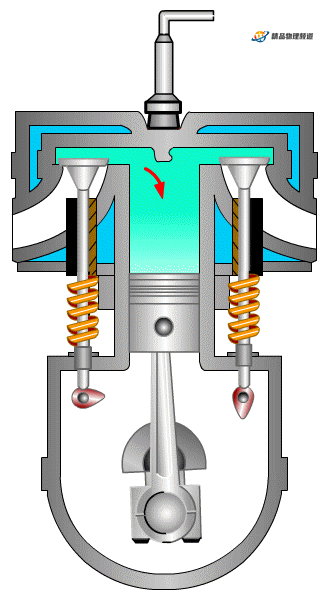 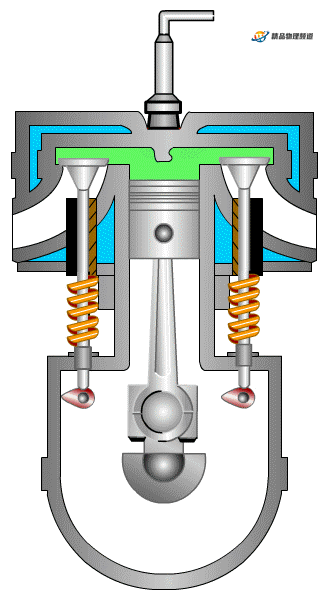 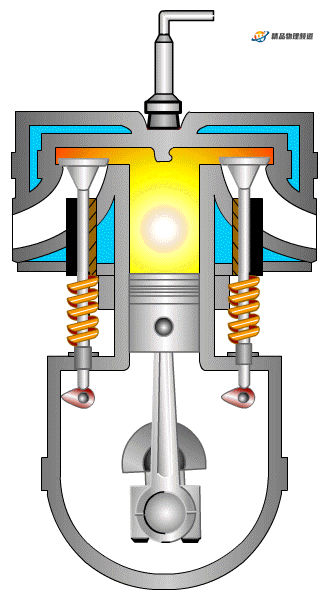 压缩冲程
做功冲程
排气冲程
吸气冲程
机械能转化为内能
内能转化为机械能
1、在一个工作循环四个冲程，曲轴和飞轮均转动2周，活塞往复2次，对外做1次;
2、在四个冲程中，只有做功冲程是燃气对外做功，将机械能转化内能， 其他三个冲程是辅助冲程，靠安装在曲轴上的飞轮的惯性来完成。
4、柴油机与汽油机
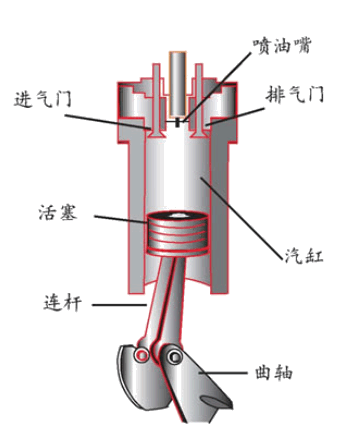 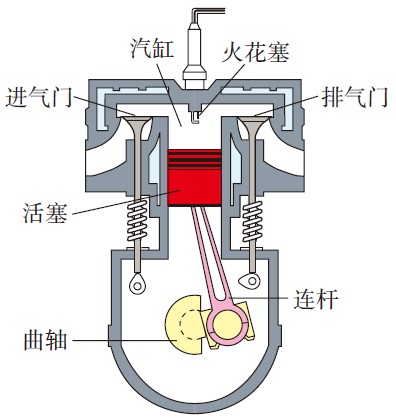 1、如图1所示，某四冲程汽油机此时正处于          冲程，该冲程的能量转化是       能转化为          能。
做功
内
机械
压缩
机械能
内能
图中所示为汽油机的⁠          冲程，该冲程将              转化为              。 若该汽油机飞轮转速为3 600r/min，则该汽油机每秒对外做功⁠       ⁠次。
30
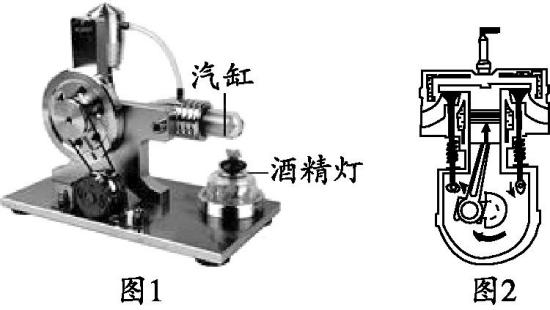 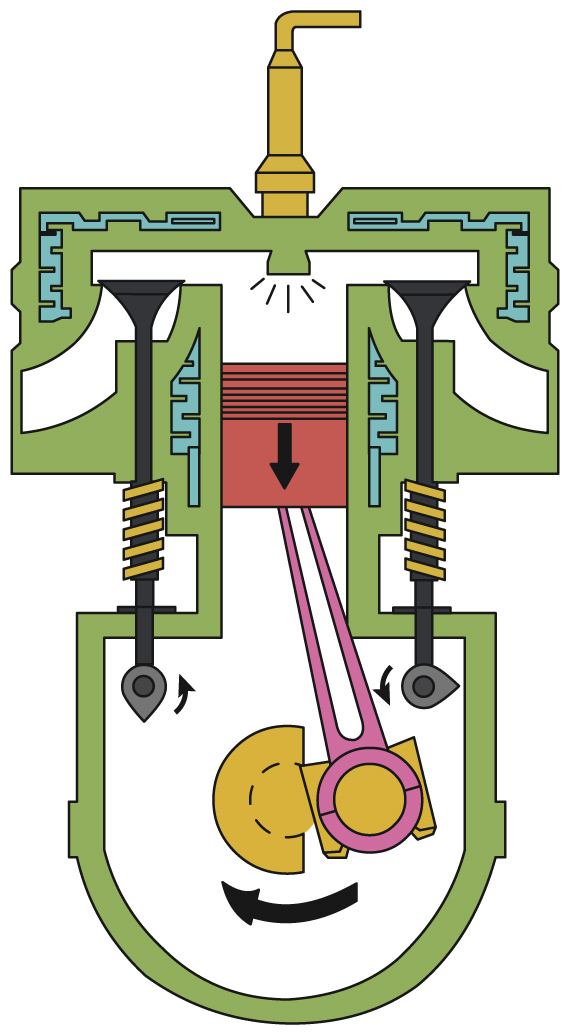 图1
六、效率
1、热机效率
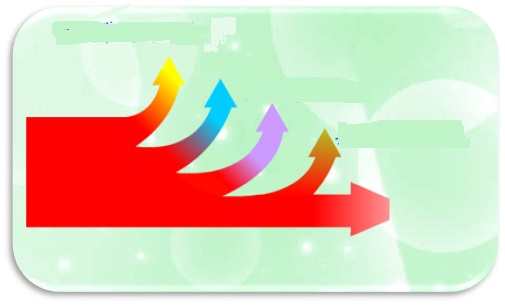 未充分燃烧
尾气带走
克服摩擦力
燃料化学能
燃气内能
机械能
有用机械能
（1）定义：
用来做有用功的那部分能量和燃料完全燃烧放出的能量之比。
W=Fs
用来做有用功的能量
W=Pt
（2）公式：
燃料完全燃烧放出的能量
尽可能使燃料充分燃烧；
（3）提高热机效率的方法:
尽量减少各种热量损失(利用废气来供热)；
在热机的设计和制造过程中尽量减小摩擦等阻力
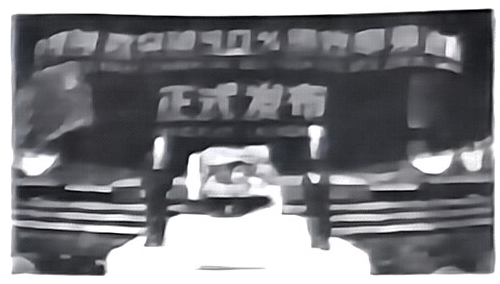 2、热效率
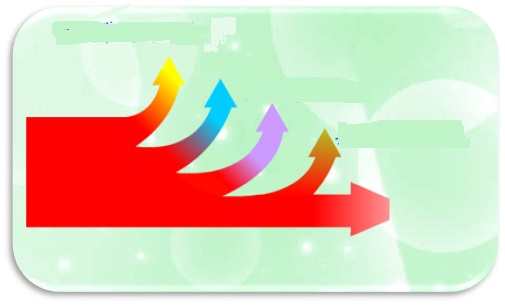 未充分燃烧
热量散失
内能
有效利用
燃料化学能
1.定义：
有效利用的热量与燃料完全燃烧释放的总热量的比值。
2.公式:
易错提醒:
完全燃烧→燃料的化学能全部转化为内能；
(2022陕西23题9分)今年“五一”假期，小刚同学家购买了一款如图甲所示户外分体式燃气炉，准备去户外野炊．该燃气炉的铭牌如图乙所示，其中功率4 500 W是指气体燃料完全燃烧时燃气炉每秒放出4 500 J的热量．
(1)气体燃料在常温下是通过_________的方式液化存储在储气罐内．使用过程中，罐体温度变低是因为燃料发生汽化时要_____(选填“吸收”或“放出”)热量．
压缩体积
吸收
(2)在标准大气压下，用该燃气炉将1 L水从25 ℃加热到沸腾用时140 s ，燃气炉烧水时的效率是多少？已知水的密度为1.0×103 kg/m3，水的比热容为4.2×103 J/(kg·℃).
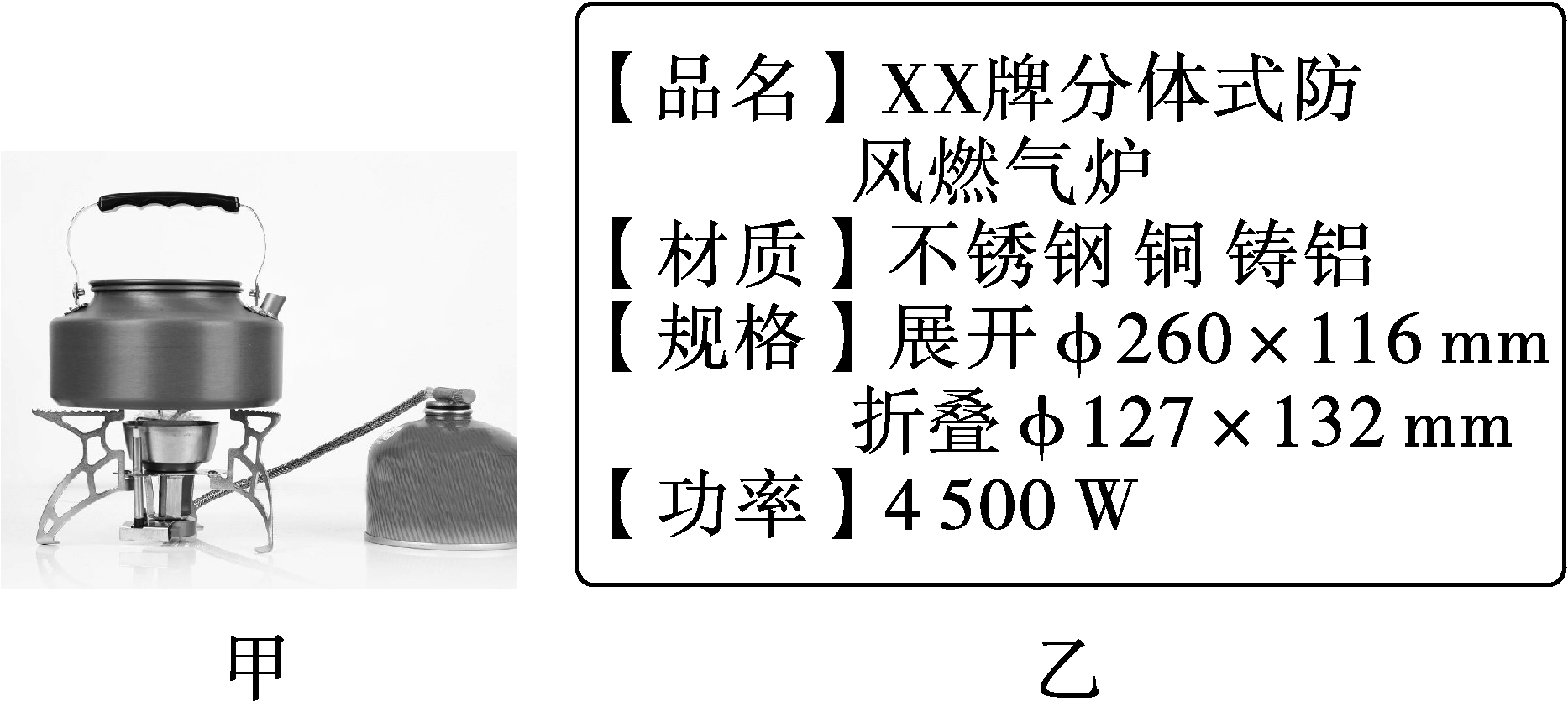 (3)小刚注意到炉头上标有参数：15 字样，他查阅说明书得知，该参数表示的是：燃气炉功率[单位：瓦(W)]与耗气量[单位：克/时(g/h)]之比的数值为15，计算该燃气炉所使用燃料的热值是多少？
作业：
熟记热量计算6个公式。
精讲册第28页 4、5、6、9、11。
七、能量转化与守恒
1、能量转化
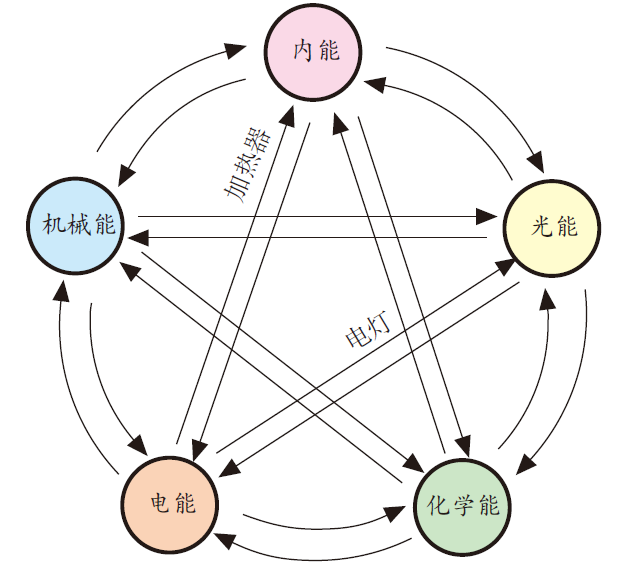 摩擦生热
高温物体发光
蒸汽机
太阳能热水器
光合作用
电动机
燃料燃烧
发电机
电池供电
充电器
2、能量守恒
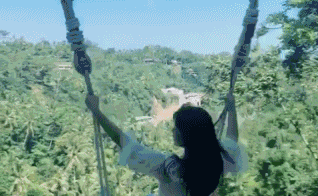 它们的高度逐渐降低，说明机械能减少了，但能量并没有丢失，而是通过摩擦或碰撞把机械能转化成了内能。
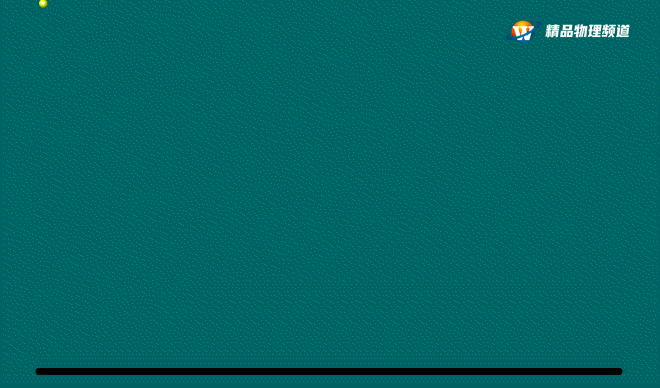 能量既不会凭空消灭，也不会凭空产生，它只会从一种形式转化为其他形式，或者从一个物体转移到其他物体，而在转化和转移的过程中，能量的总量保持不变。这就是能量守恒定律。
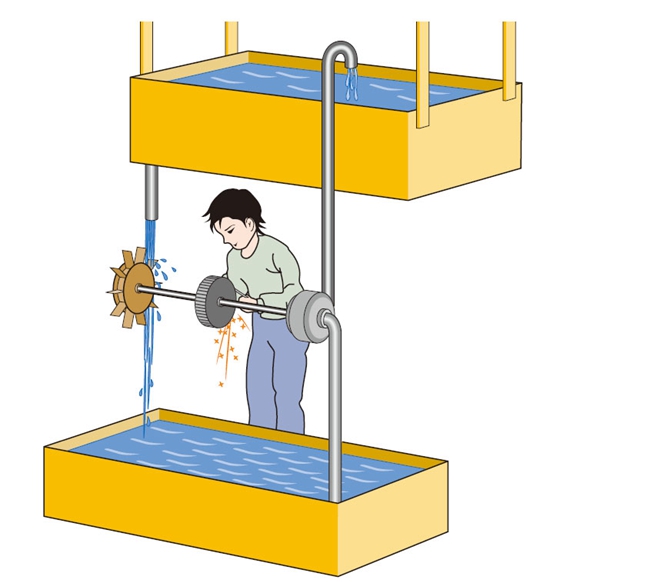 这个装置不能实现“永动”，因为由于摩擦的存在，有一部分机械能转化为内能，同时机器又要对外做功，当高处的水全部流下后，被抽上去的水比流下来的水少，最终会停止。它违背了能量守恒定律。